Портфоліо

учителя української мови та літератури

Шилінської 
Марії Геннадіївни
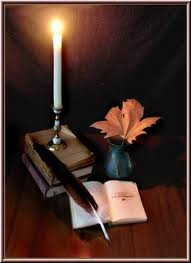 Учитель вищої категорії, звання
 «старший учитель»
Народилася в м. Почаїв  Закінчила Почаївську середню загальноосвітню школу та музичну школу по класу бандури
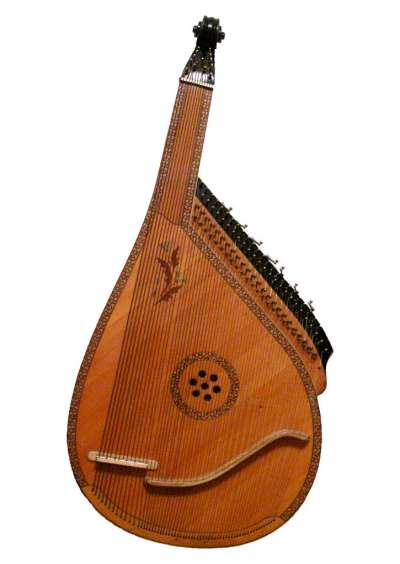 З 1990 по 1995 рік навчалася в Тернопільському державному педагогічному інституті ім. В. Гнатюка
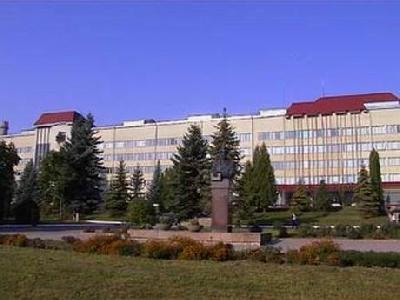 З 1995 по 2012 рік працювала в Тернопільській загальноосвітній школі І – ІІІ ступенів № 2
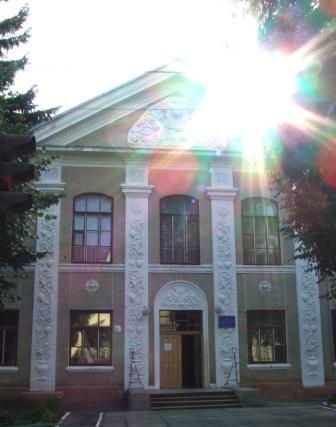 Випуск 2011-2012 навчального року
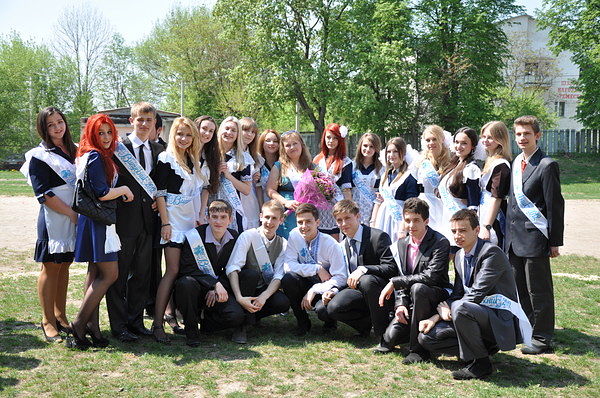 Курси підвищення кваліфікації
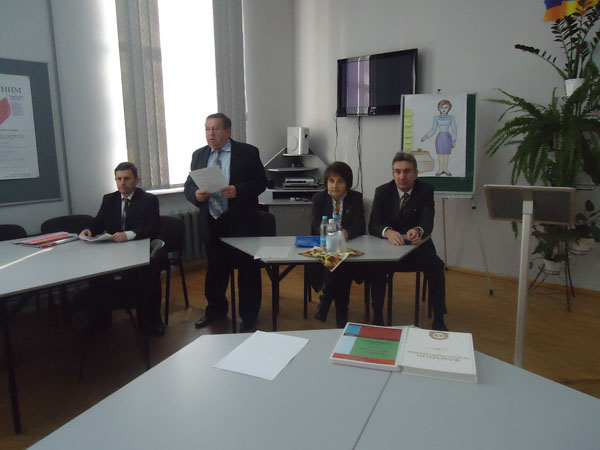 Тернопільський обласний комунальний інститут післядипломної педагогічної освіти
залікові роботи
«Матеріали для організації диференційованого навчання з рідної мови» (2001 рік).

 «Українська жінка зуміла створити ідеал (за творчістю О. Теліги)» (2006 рік).

 3. «Формування позитивної мотивації до учіння шляхом впровадження елементів особистісно зорієнтованого навчання» (2011рік).
Працювала літературним редактором періодичних видань м. Тернополя
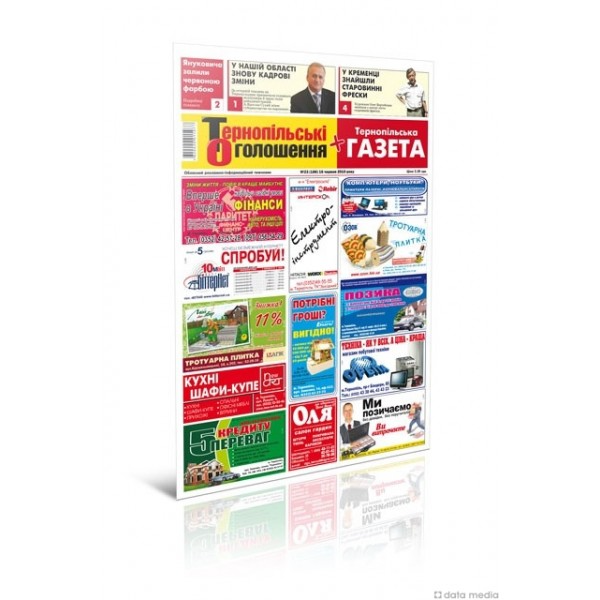 «Тернопільська газета»

«Тернопільські оголошення»
Видавнича діяльність
Результат використання проектної технології на уроках мови у 9 класі
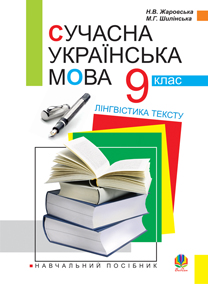 Приватна лінгвістична гімназія
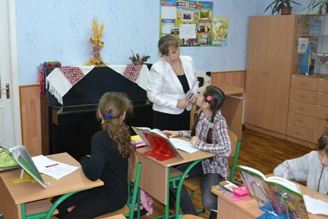 Учитель української
 мови та літератури 
вищої категорії, 
звання «старший учитель». 

Заступник директора 
з науково-методичної роботи.
Семінар для вчителів української мови та літератури Деснянського району м. Києва                    на тему «Культура мови. Числівник»  24.05.13
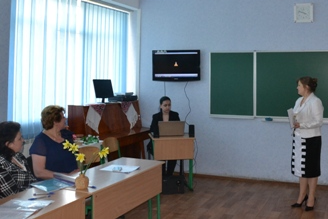 Результати 
за 2012-2013 навчальний рік
Переможці ІІ (районного) етапу міжнародного конкурсу знавців рідної мови ім. П. яцика:- сіденко олексій (11 клас) – ІІ місце;- п’ята юлія (9 клас) – ІІІ місце.Переможці Vі міжнародної славістичної олімпіади у номінації «Література»:- Петренко наталя ( 10 клас) – ІІ місце;- онисович дмитро (10 клас) – ІІ місце;- п’ята юлія (9 клас) – ІІ місце.
учениця 11 класу Руденко ліза посіла іі місце у ІІІ (міському) етапі всеукраїнської олімпіади з української мови та літератури
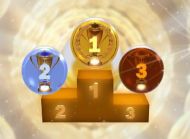 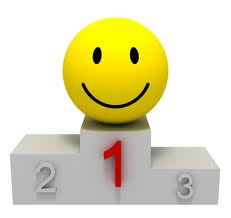 Переможці ІІ (районного) етапу Всеукраїнської олімпіади
 з української мови та літератури:

Руденко Ліза (11 клас) – ІІ місце;  Сіденко Олексій (11 клас) – ІІ місце;
Петренко Наталя (10 клас) – ІІІ місце.